Министерство инвестиций, промышленности и торговли Республики Узбекистан
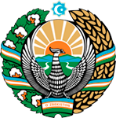 Производство глицирризиновой кислоты
Обзор проекта
Бизнес-модель: Производство 100 тонн глицирризиновой кислоты в год.
Стоимость 
16 млн долл
Цель проекта
Строительство завода по переработке солодки
Производственный процесс для производства лекарственных средств
Льготы и преференции 
Инфраструктуры за счет государства * (если стоимость проекта превышает более 15 млн долл)
По всей республике 27 СЭЗ предлагают налоговые льготы на землю, имущество, воду и налог на прибыль предприятий.
(НДС - применяется для инвестиций свыше 3 млн долларов США)
Выращивание и сбор урожая
Добыча материалов
Очистка и контроль качества
Упаковка и дистрибуция
Описание проекта
Местный рынок включая 5 соседних государств, Российская Федерация, Европ, Ближний восток
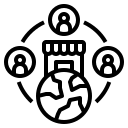 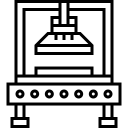 3 производственные линии
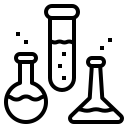 Возможность переработки 2,8 тыс. тонн корня солодки
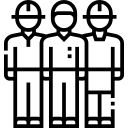 ~150 рабочих мест
Объем производства и реализации лекарственных средств (2024 г.)
Спрос(государства ЦА)
Производство
Экспорт
Импорт
Спрос
Инфраструктура
Газ                                         12 цент/м³
Электричество                7 цент /КВч
Вода                                     20 цент /м³
-
-
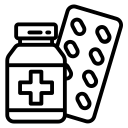 10 tons
45 tons
250 tons
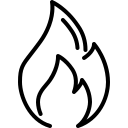 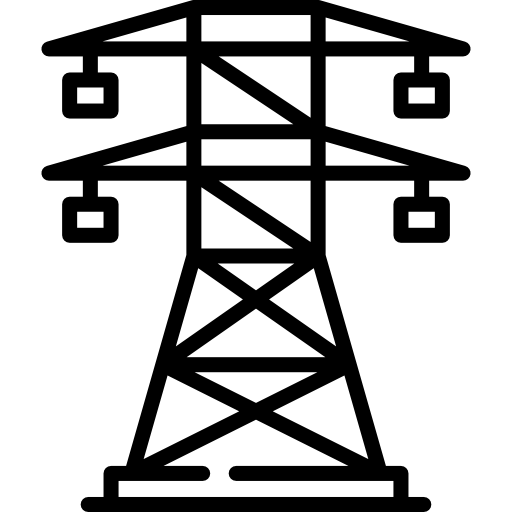 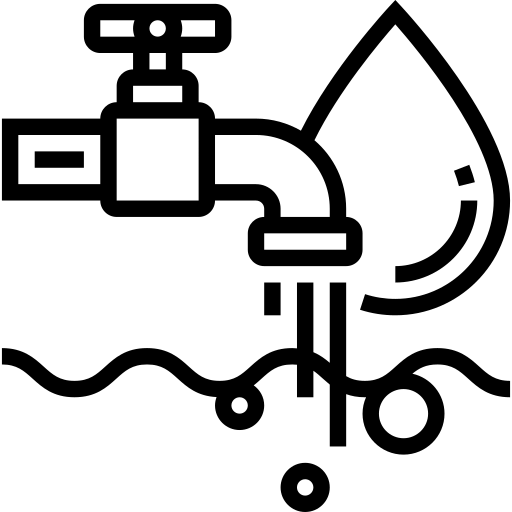 Министерство инвестиций, промышленности и торговли Республики Узбекистан
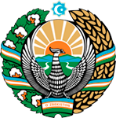 Приглашаем инвестировать в производство глицирризиновой кислоты в Узбекистане
Торговые соглашения
Project overview
Конкуренция: Узбекистан предлагает высококонкурентную структуру операционных затрат на производство готовой продукции на международном уровне
Соглашение о свободной торговле СНГ создает более интегрированный и открытый рынок со странами СНГ.
Соглашение GSP+ позволяет экспортировать в ЕС по сниженным или нулевым тарифам 6 200 наименований товаров.
Средняя стоимость электроэнергии, центов США за м3
Импорт кислоты в Узбекистан, тыс. долл. США
Средняя заработная плата, тыс. долл. США в месяц
Топ-7 экспортеров продукции, млн долл. США
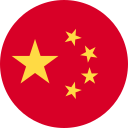 Локация
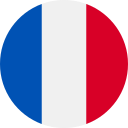 Джиззакская область
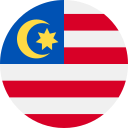 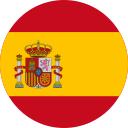 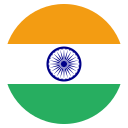 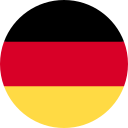 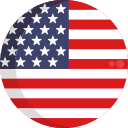 Узбекистан
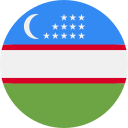 Наличие рабочей силы в медицинской сфере
Местные производители фармацевтических препаратов могут получить выгоду от:
- Повсеместного использования кислоты в пищевой, косметической и фармацевтической промышленности
- Доступности квалифицированной и неквалифицированной рабочей силы
- Возможности заполнить пустующую нишу на рынке CA
- Развитие инфраструктуры за счет государства
- Стимулы: Свободные экономические зоны предлагают налоговые льготы на землю, налог на прибыль предприятий, воду
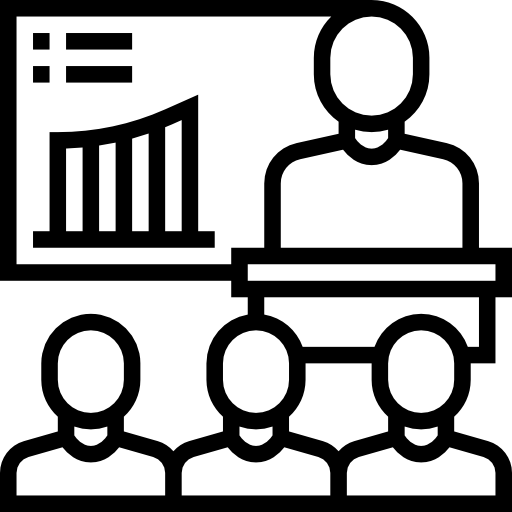 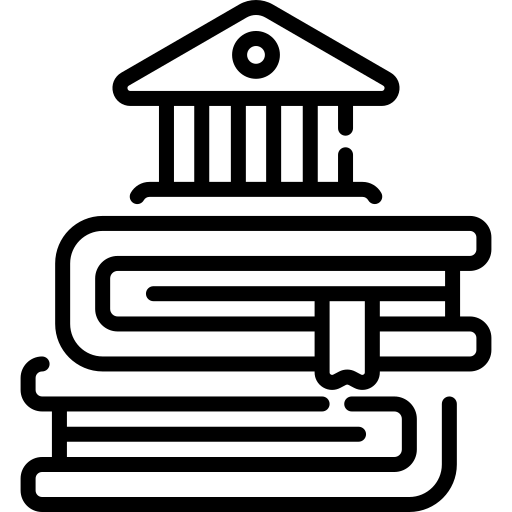 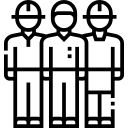 Министерство инвестиций, промышленности и торговли Республики Узбекистан
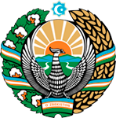 О стратегическом международном логистическом коридоре
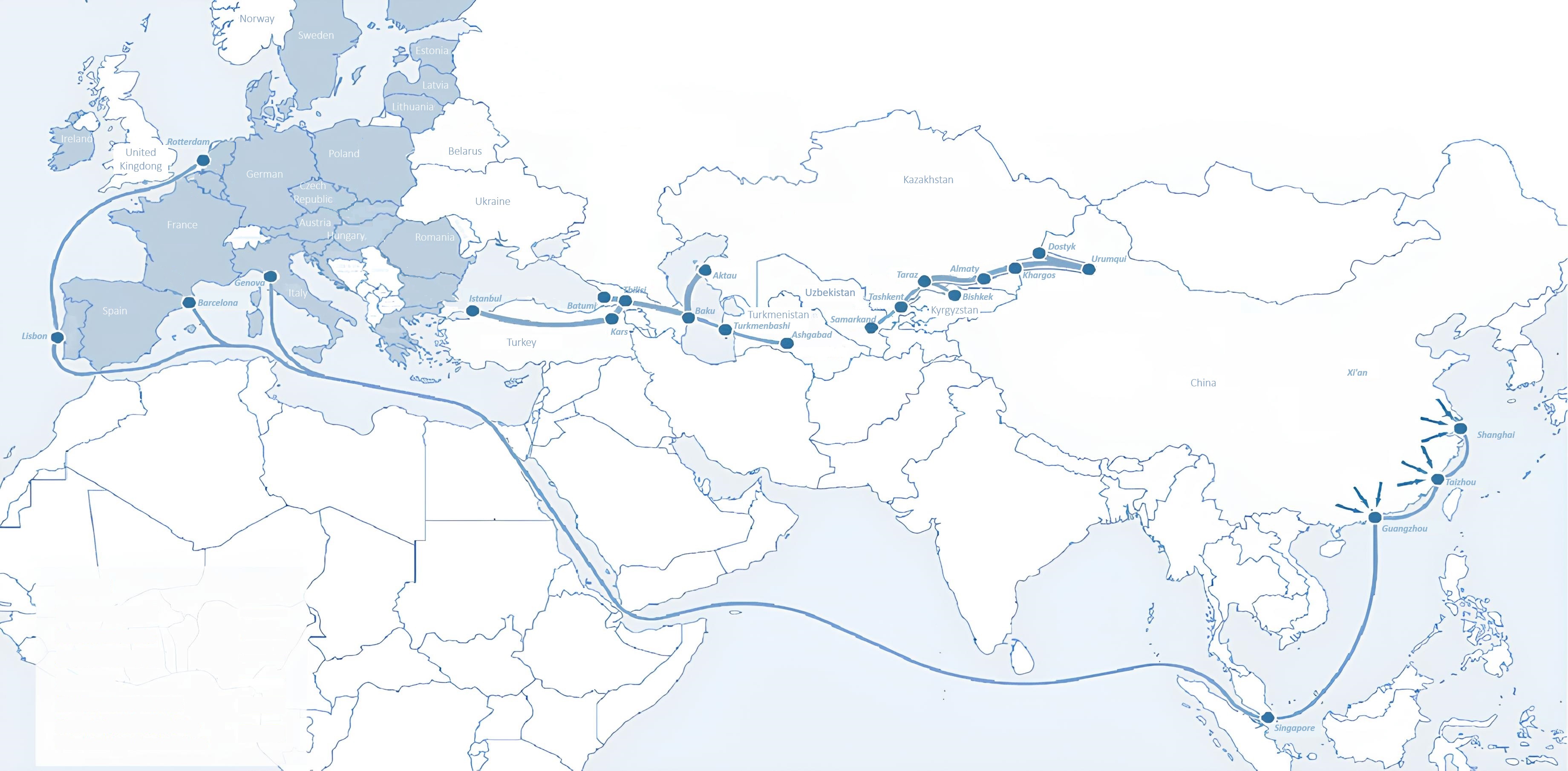 Sankt-Peterburg
Tallin
Latvia
Riga
Moscow
Klaipeda
Hamburg
Minsk
Berlin
Brest
Povorina
Kyiv
Essen
Lviv
Kandiagash
Paris
Volgograd
Chop
Aktogay
Ulan-Bator
Saksaulskaya
Astraxan
Beyney
Bayangal-Mangal
Osh
Kashgar
Malatya
Mersin
Mazar-i-Sharif
Saraxa
Xirat
Afghanistan
Peshavar
Iran
Pakistan
Bandar-e-Abbas
Chakhbahar
Karachi
Отличное воздушное сообщение с Ташкентом и другими аэропортами Узбекистана и мира
Министерство инвестиций, промышленности и торговли Республики Узбекистан
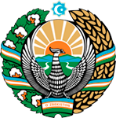 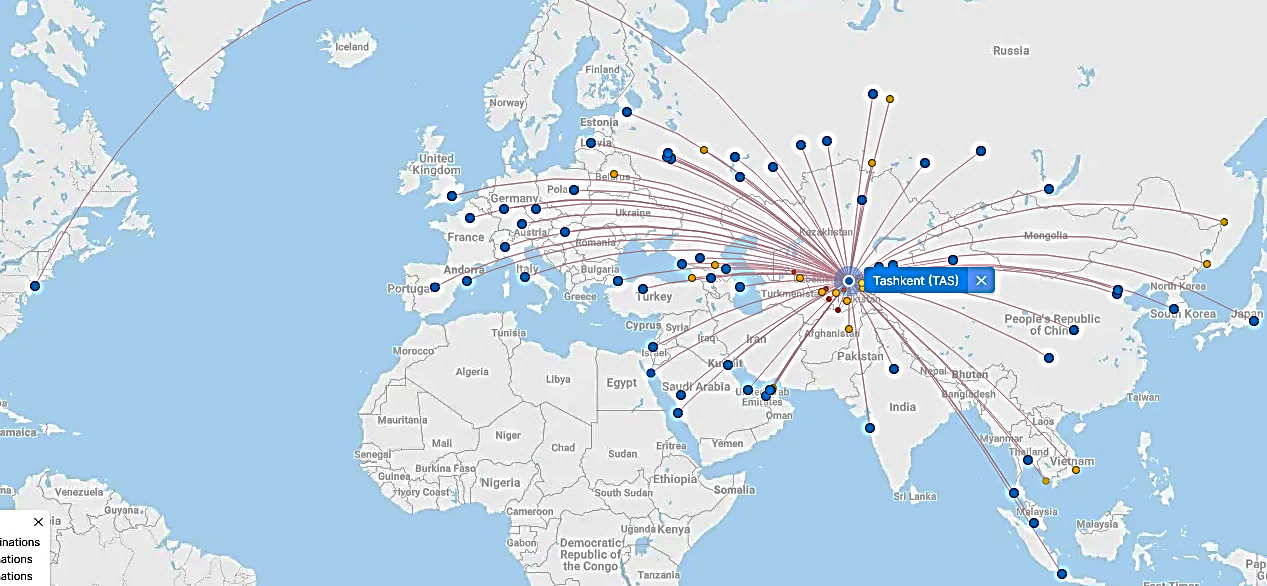 New York
Безвизовый режим для туристов из 90 стран

Разнообразный выбор из 59 перевозчиков в аэропорту Узбекистана

11 аэропортов по всей стране, основные аэропорты — Ташкент, Самарканд и Бухара